Pragmatic Trials of Pain Therapies: a Systematic Review of Methods
Conducted for the Initiative on Methods, Measurement, and Pain Assessment in Clinical Trials (IMMPACT) – Presented at IMMPACT-XXIV Virtual Meeting
David Hohenschurz-Schmidt, Dr Bethea Kleykamp, Dr Jerry Draper-Rodi, Dr Jan Vollert, Dr Ida Bixho,
Jessica Chan, Dr McKenzie Ferguson, Dr Ewan McNicol, Jules Phalip, Prof Scott R Evans, 
Prof Dennis C Turk, Prof Robert H Dworkin, Prof Andrew SC Rice
Background
57 included trials

Wide range of interventions 
Comparative effectiveness
Size variable
Reporting poor in key areas 
Less pragmatic in certain aspects
Continuum of trial generalizability 
Pragmatism in trial design, conduct, and reporting 

What is the current practice in pragmatic analgesia trials?
[Speaker Notes: Definition: 

I like the formulation “a pragmatic attitude to trial design” (find REF), because it tells us that there are not either explanatory RCTs OR pragmatic trials, but rather a continuum of how easily translatable trial results are into real-world decision-making. Looking at trials where authors said that they had adopted such a pragmatic attitude to trial design, we asked: 

Objectives: 

How common are these self-declared pragmatic trials? Which interventions and patients populations do they examine? What are the methods employed, both general trial design features and those relevant for a generalisability into real-world decision-making. 

Ultimately: the aim was to inform the present meeting with a clear and systematically sourced picture of what is going on in this field. 

Main findings: 

Based on 57 eligible trials, all published in the last 2 years, we can say that pragmatic trials in pain 
study not just pharmacological therapies but a wide range of complex pain interventions and management programmes, incl. CBT, physical and manual therapies, and surgery. 
They are mainly designed as comparative effectiveness trials, with multiple centres and patient samples averaging about 300 participants. However, there’s a large variability in trial centres and patient numbers. 
We identified a few areas where reporting, especially reporting relevant to judging real-world translatability, was deficient, 
as well as aspects of trial design and conduct where “pragmatism” was apparently more difficult to achieve than in others. For example, patient recruitment and pragmatic outcome assessments / follow-ups]
Systematic Review Methods
Pre-registered protocol (CRD42020178954)

Systematic search 
Screening & data extraction: in duplicate 

Data extraction
(Pragmatic) Trial methods
Internal validity 
Discussion & contextualisation
[Speaker Notes: We wanted to capture what is going on in this fields, across the spectrum of pain therapies and supposed quality of trial design. To achieve this, we conducted a systematic review, meaning we went to great lengths to find all relevant studies. Our methods therefore included a rather unspecific but therefore comprehensive search strategy, applied to 7 databases, duplicate screening against our eligibility criteria, and duplicate data extraction. 

The search 

The search was structured to capture any RCT on patients reporting clinical pain, irrespective of the pain diagnosis, patient population or therapy under investigation – as long as the trial’s primary aim was to affect an outcome measure relevant to the treatment or management of people in pain and as long as the trial was declared by the authors to be “pragmatic”, ”practical”, or “comparative effectiveness”. This already shows you one of our limitations: We had to rely on author self-report for pragmatic reasons (excuse the pun). 

Screening and data extraction 

We trailed the data extraction form (table) extensively prior to registering our protocol, thus improving the quality of the data extracted. 

key aspects of pragmatic trial design, conduct, and analysis , 
Secondly, to assess how trialists handled the tension between external and internal trial validity, methods deemed to affect internal trial validity, such as randomization procedures, allocation concealment, and blinding of participants and personnel were extracted, 
Thirdly, to examine how researchers dealt with the specific challenges of pragmatic trials, we extracted information on the discussion and methodological treatment of potential heterogeneity between study arms, differences between multiple study centres, differences in therapist expertise, setting resources, treatment flexibility and fidelity, lack of blinding, prolonged follow-up periods, differential attrition, and study cost (i.e. extract funding information). 
PRECIS ratings: we specifically sampled descriptive data relating to the nine core domains of pragmatic trial design as defined by the PRECIS-2. As part of the data extraction process, trials were rated for each of these domains. 

Risk of bias not formally assessed: Not concerned with quantitative data or individual outcomes]
Systematic Review Methods
Ratings of pragmatism 
PRECIS-2 instrument
Good inter-rater reliability and reasonable discriminant validity

Data Synthesis 
Mainly descriptive 
Correlation analyses 
No formal risk of bias assessment 
Subgroups
explanatory
pragmatic
5
3
1
The PRagmatic-Explanatory Continuum Indicator Summary 2 (PRECIS-2) wheel. (Loudon et al., 2015; doi: 10.1136/bmj.h2147)

For tool validation see: Loundon et al., 2017; doi: 10.1016/j.jclinepi.2017.06.001
[Speaker Notes: PRECIS-2 

Use to introduce / remind of domains and 0-5 rating 

Also used retrospectively and validated for this use. 

Data Synthesis 

Descriptive 
assessing if certain trial methods were more prevalent under certain circumstances
No formal RoB assessment, but assessment for baseline heterogeneity on age data 
The only deviation from the pre-registered protocol was the addition of two subgroup analyses, investigating whether PRECIS-2 ratings differed between trials of pharmacological and non-pharmacological pain therapies as well as between trials of acute versus chronic pain.]
Search Results
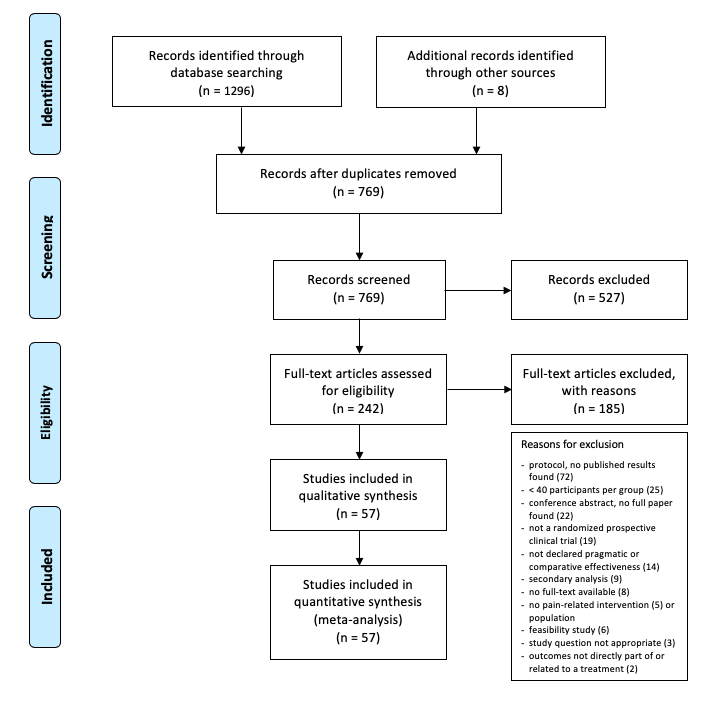 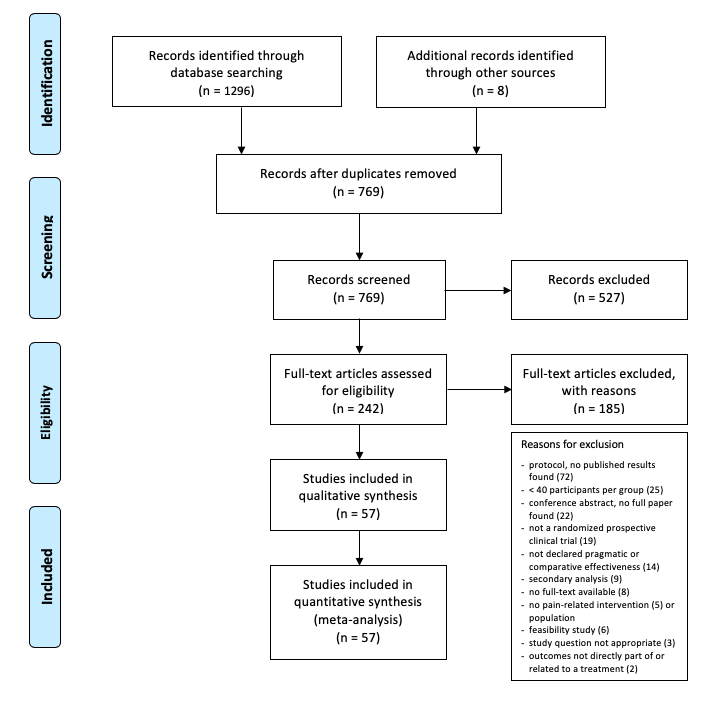 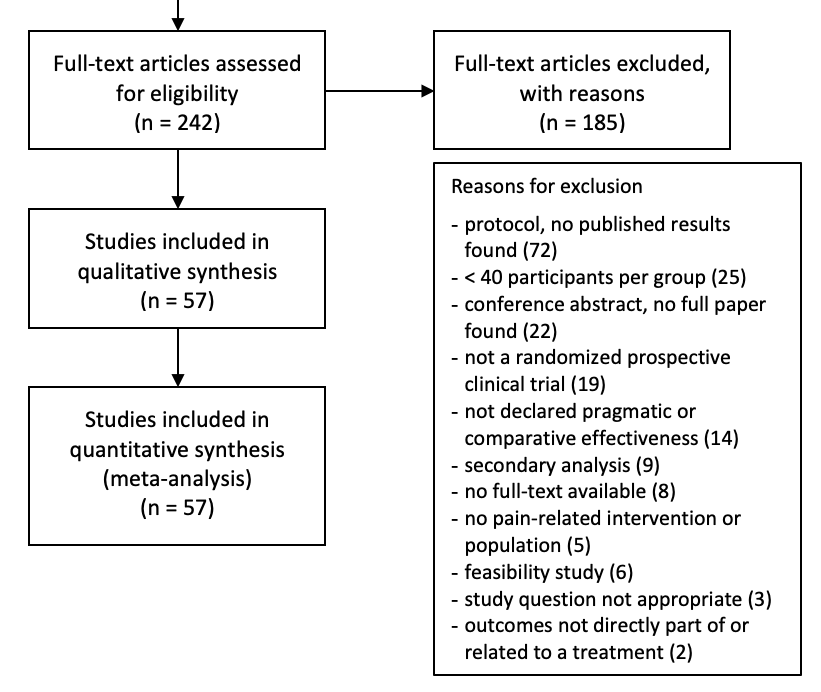 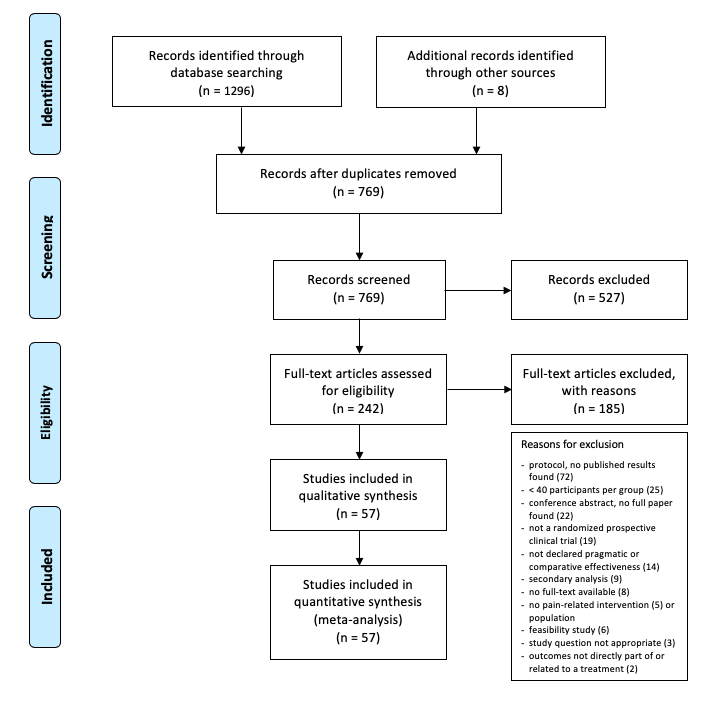 [Speaker Notes: Studies screened 
Studies included 
We may have excluded trials which were pragmatic but too small or not declared pragmatic by authors]
Trial Characteristics
Trial objectives 
Therapies / interventions
Pain description 
Sample size 
Trial settings 
Funding sources
[Speaker Notes: Before we look at the individual methods, it may be worth looking at the Objectives of those trials: Unsurprisingly here, the most commonly used words in their declared aims & objectives were around concepts of comparing a pain intervention with usual care to assess its comparative or real-world effectiveness. 

I’ll now be describing the sample and some general trial methods employed, before discussing aspects relevant for pragmatic trial design in  more detail. 

Amongst those 57 trials, we had: 
21% looking at pharmacological therapies, 16% for CBT-based approaches, 12% were surgery trials, 11% acupuncture and again manual therapy, and 7% physio. Some more miscellaneous stuff included GP pain management, education, relaxation and body-mind therapies. 
In over half the trials (54%) chronic pain was studied, 12% for acute scenarios, but it was in 28% of cases not possible to determine even vaguely what the average duration of the sample’s pain duration may have been (showing us the first instance of poor reporting) 
In terms of diagnosis, the bulk of trials examined musculoskeletal pain. 9% looked at pain after medical interventions, 5% neuropathic pain, another 5% for headaches, and only a single trial at a widespread chronic pain condition. 
The average number of participants at the point of randomization was 320, with the largest trial recruiting 1700 people. We did, however, cap the sample size at a minimum of 40 participants per arm. 

Setting
Almost half the trials were conducted in primary care settings, 35% in secondary and 30% in highly specialised tertiary care. 9% of trials, however, took place in community settings, including patients’ homes. Most trials took place across multiple centres (average 12 centres). Only 20% were single-centre trials. 
Funding was exclusively from public sources in ¾ of all trials, and only 12% were fully industry-funded. 

(Consider discussion reporting after presenting the PRECIS stuff)]
Trial Characteristics
Trial objectives 
Therapies / interventions
Pain description 
Sample size 
Trial settings 
Funding sources
100 most-mentioned words from study objective; Size = n of mentions: largest = 35 mentions; smallest = 2.;1750 total words
[Speaker Notes: Before we look at the individual methods, it may be worth looking at the Objectives of those trials: Unsurprisingly here, the most commonly used words in their declared aims & objectives were around concepts of comparing a pain intervention with usual care to assess its comparative or real-world effectiveness. 

I’ll now be describing the sample and some general trial methods employed, before discussing aspects relevant for pragmatic trial design in  more detail.]
Trial Characteristics
Trial objectives 
Therapies / interventions
Pain description 
Sample size 
Trial settings 
Funding sources
[Speaker Notes: Therapies 

Amongst those 57 trials, we had: 
21% looking at pharmacological therapies, 16% for CBT-based approaches, 12% were surgery trials, 11% acupuncture and again manual therapy, and 7% physio. Some more miscellaneous stuff included GP pain management, education, relaxation and body-mind therapies.]
Trial Characteristics
Trial objectives 
Therapies / interventions
Pain description 
Sample size 
Trial settings 
Funding sources
[Speaker Notes: Pain descriptor and duration 

In terms of diagnosis, as you would expect, the bulk of trials examined musculoskeletal pain. 9% looked at pain after medical interventions, 5% neuropathic pain, another 5% for headaches, and only a single trial at a widespread chronic pain condition. 
(maybe for discussion: Given that treatment for neuropathic pain and headaches is mainly pharmacological, this may explain why there were so few trials of those disorders)   

In over half the trials (54%) chronic pain was studied, 12% for acute scenarios, but it was in 28% of cases not possible to determine even vaguely what the average duration of the sample’s pain duration may have been (showing us the first instance of poor reporting)]
Trial Characteristics
Trial objectives 
Therapies / interventions
Pain description 
Sample size 
Trial settings 
Funding sources
This Photo by Unknown Author is licensed under CC BY-SA
[Speaker Notes: The average number of participants at the point of randomization was 320, with the largest trial recruiting 1700 people. We did, however, cap the sample size at a minimum of 40 participants per arm.]
Trial Characteristics
Trial objectives 
Therapies / interventions
Pain description 
Sample size 
Trial settings 
Funding sources
This Photo by Unknown Author is licensed under CC BY-SA
[Speaker Notes: Setting
Almost half the trials were conducted in primary care settings, 35% in secondary and 30% in highly specialised tertiary care. 9% of trials, however, took place in community settings, including patients’ homes. Most trials took place across multiple centres (average 12 centres). Only 20% were single-centre trials. 

- interestingly, only two reports assessed differences between trial centers. These authors also discussed how these differences may have impacted trial outcomes. 
(Consider discussion reporting after presenting the PRECIS stuff)]
Trial Characteristics
Trial objectives 
Therapies / interventions
Pain description 
Sample size 
Trial settings 
Funding sources
This Photo by Unknown Author is licensed under CC BY-SA
[Speaker Notes: Funding


Funding was exclusively from public sources in ¾ of all trials, and only 12% were fully industry-funded. Five trials (9%) were funded by mixed sources [53,61,68,83,85]. Funding sources were not reported in one trial [90]. 

Interesting to see from this simple description of trial characteristics, that, for example, drug trials were less common than what you’d expect in the pain field in general, plus that we had so few industry-funded pragmatic trials.]
Trial Methods
Comparator group 
Blinding 
Randomization
Outcome analysis and interpretation
[Speaker Notes: We’re now going to talk about the general trial methods employed: 

Comparator 

All trials were parallel-group RCTs. Whilst 80% had two groups, we had ten studies with three and two with five groups. 
More than ¾ were CER trials (comparing two active interventions). Placebo control groups were employed in 9% of trials – which, as you may know, is currently subject to debate in the field: if trials can inform real-world decision making if comparing to a placebo control group; 7% had a no treatment control group. 

Blinding 

Whilst blinding was not always reported for all parties, where it was, 
authors reported that patients were blinded to group allocation in 24% of trials
Providers in 7%
And outcome assessors in 90% 

Randomization

Half the trials were individually randomized and half of those used some kind of blocking 
Stratification by site was the most commonly employed stratification method (26% of trials) but other criteria were used in 15% 
In 10% of trials, the unit of randomization was something other than patients, normally treatment centers, towns, or providers. 

Outcome analysis and interpretation 

91% superiority trials 
“equivalence” or comparative effectiveness was claimed in 9 out of 24 (38%) superiority trials where no significant difference between groups had been demonstrated 
(4) 7% NI or equivalence trials; none of the four non-inferiority trials included a placebo control group. 
Out of fifteen trials with multiple outcome measures defined as primary outcomes, nine (60%) did not address the issue of multiplicity in their analysis.]
Trial Methods
Comparator group 
Blinding 
Randomization
Outcome analysis and interpretation
CER, Comparative effectiveness research
[Speaker Notes: We’re now going to talk about the general trial methods employed: 

Comparator 

All trials were parallel-group RCTs. Whilst 80% had two groups, we had ten studies with three and two with five groups. 
More than ¾ were CER trials (comparing two active interventions). Placebo control groups were employed in 9% of trials – which, as you may know, is currently subject to debate in the field: if trials can inform real-world decision making if comparing to a placebo control group; 7% had a no treatment control group.]
Trial Methods
Comparator group 
Blinding 
Randomization
Outcome analysis and interpretation
.
[Speaker Notes: Blinding 

Whilst blinding was not always reported for all parties, where it was, 
authors reported that patients were blinded to group allocation in 24% of trials
Providers in 7%
And outcome assessors in 90%]
Trial Methods
Comparator group 
Blinding 
Randomization
Outcome analysis and interpretation
[Speaker Notes: Randomization

Half the trials were individually randomized and half of those used some kind of blocking 
Stratification by site was the most commonly employed stratification method (26% of trials) but other criteria were used in 15% 
In 10% of trials, the unit of randomization was something other than patients, normally treatment centers, towns, or providers.]
Trial Methods
Comparator group 
Blinding 
Randomization
Outcome analysis and interpretation
[Speaker Notes: Outcome analysis and interpretation 

91% superiority trials 
Even though this cannot be claimed in unsuccessful superiority trials, “equivalence” or comparable effectiveness was claimed in 9 out of 24 (38%) superiority trials where no significant difference between groups had been demonstrated – thus putting inappropriate spin on their results 

(4) 7% NI or equivalence trials; none of the four non-inferiority trials included a placebo control group despite current recommendations to this effect
  
Out of fifteen trials with multiple outcome measures defined as primary outcomes, nine (60%) did not address the issue of multiplicity in their analysis.]
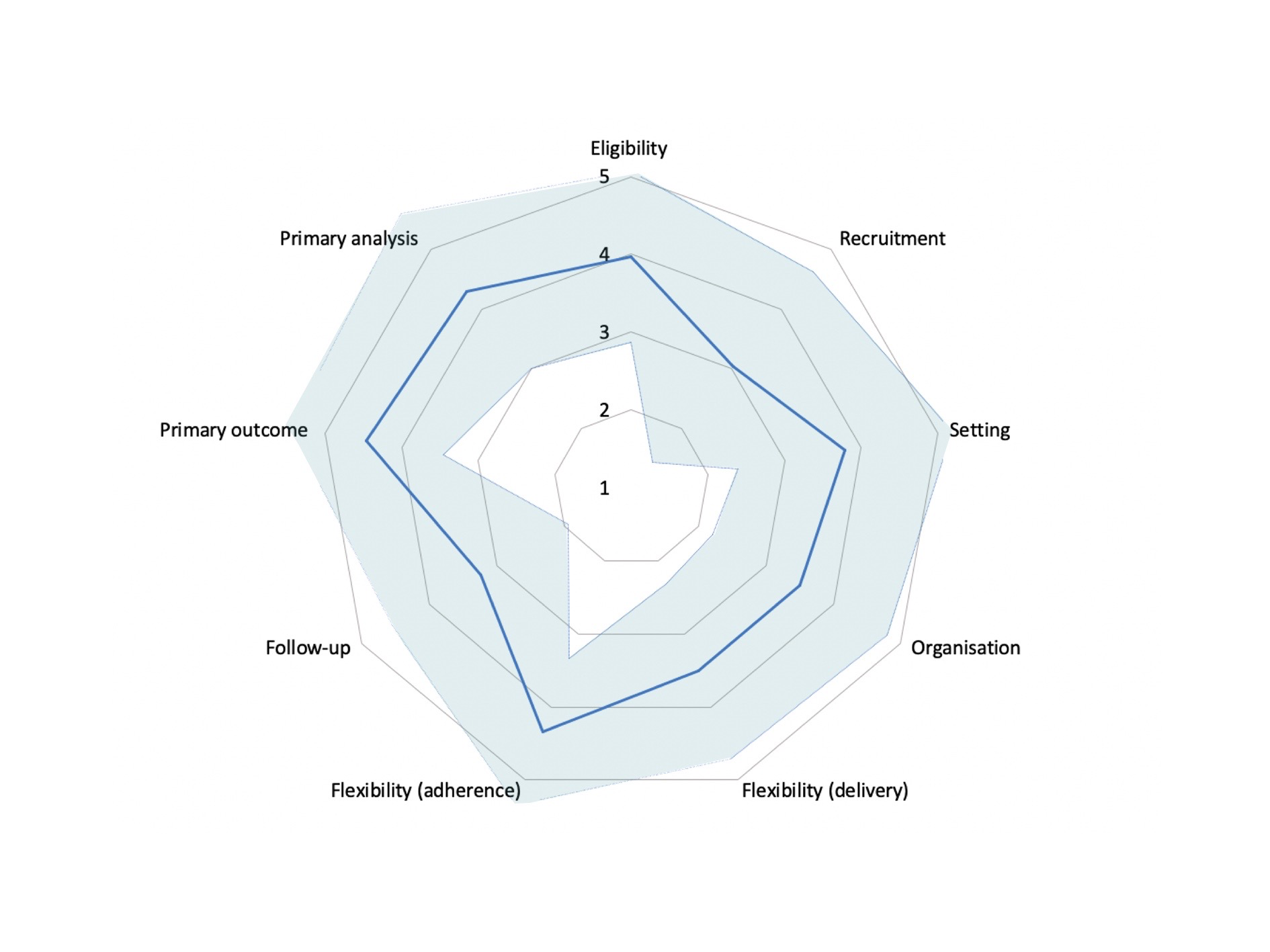 Pragmatic Trial Methods
explanatory
pragmatic
5
3
1
Mean 		SD
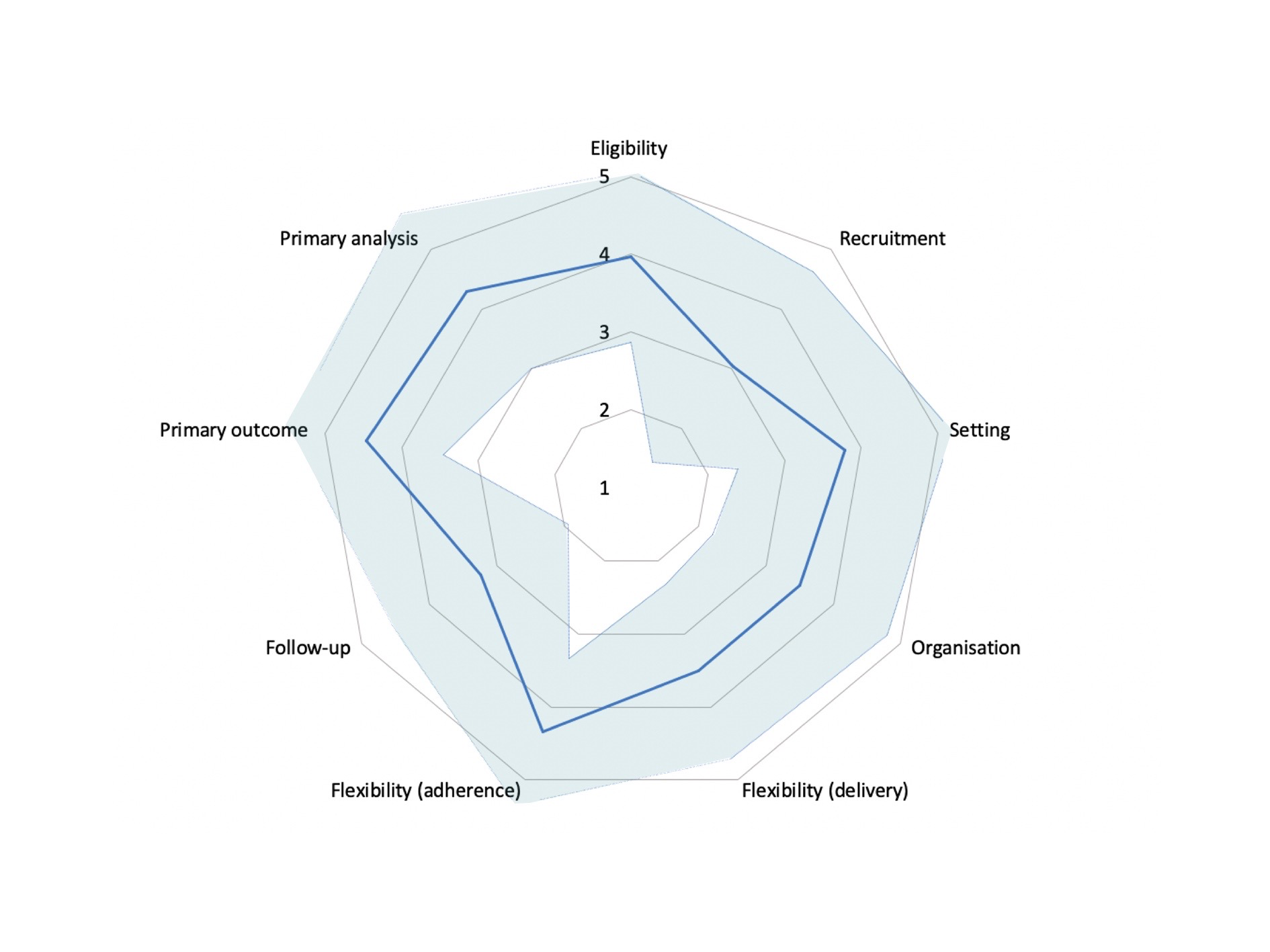 Pragmatic Trial Methods
Low ratings mainly for exclusion of common comorbidities and medications 
Low reporting of provider and trial center eligibility
Mean 		SD
[Speaker Notes: To what extent are the participants in the trial similar to those who would receive this intervention if it was part of usual care? 

 
Assessment of this domain was possible in all instances (M 3.97; SD 1.1; n = 57), even though in only 68% of studies the reporting of eligibility criteria was “explicitly framed to show the degree to which they included typical participants and/or, where applicable, typical providers (e.g., nurses), institutions (e.g., hospitals), communities (or localities e.g., towns) and settings of care (e.g., different healthcare financing systems)“ [130]. 

The main reasons for low ratings in this domain was the exclusion of patients with comorbidities common for the specific trial population, which was the case in more than a quarter of all trials (15 studies; 26%). Similarly, common medications were a reason for non-eligibility in seven studies (12%). Once enrolled, patients were advised not to seek additional care outside the trial in 9 studies (16%) [22,27,40,51,88,92,101,110,127]; The report was unclear on that point in 19 instances. 
 
Eligibility criteria for providers, specifically a minimum amount of years in practice, could be confirmed in six trials (11%). This information was not reported in 41 studies (72%) and not relevant for assessment in a further three trials (e.g., where the treatment was automated). A minimum amount of experience with the trial intervention (other than trial-specific training) was required in at least six trials (11%). 
 
Entry criteria for trial centres existed in at least eight cases (14%), not in four cases (7%), and were not reported on in 42 trials (74%). Three further studies took place entirely in the patients’ home or another community setting and were thus not relevant for this assessment.]
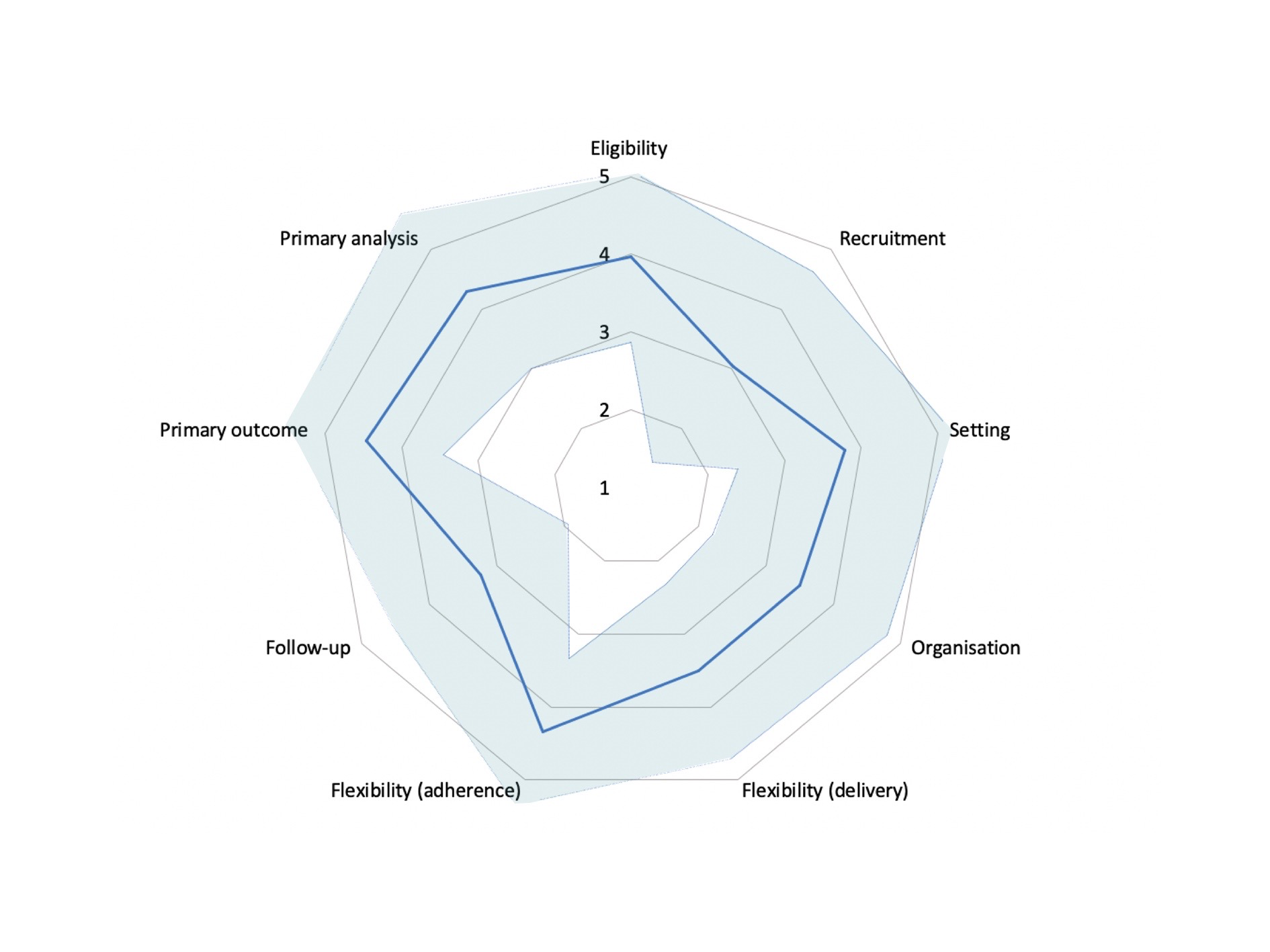 Pragmatic Trial Methods
Lowest average rating 
Recruitment a challenge of (pragmatic) trials 
58% employed targeted recruitment strategies
27% missed recruitment target
Mean 		SD
[Speaker Notes: How much extra effort is made to recruit participants over and above what would be used in the usual care setting to engage with patients? 

In terms of patient recruitment, convenience sampling was deemed most in line with the principles of pragmatic trials [69]. Instead, however, almost half the trials (25 cases, 44%) resorted to targeted recruitment methods, such as patient identification through records or targeted adverts. A mixed approach was employed by 14%, and recruitment methods were not reported on in another 16% of studies. This reliance on more laborious recruitment strategies is reflected by the fact that PRECIS-2 ratings were lowest on average for this domain (M 3.03; SD 1.6; n = 47);

it also points to patient recruitment as a major challenge in pragmatic trials, especially when sought to be performed ‘pragmatically’, i.e., in tune with every day-practice. 

In further support of this argument, out of 56 studies which reported a target recruitment number, 15 (27%) did not reach their aim. – despite the fact that over half the trials reported some form of targeted recruitment strategy, such as identification through records]
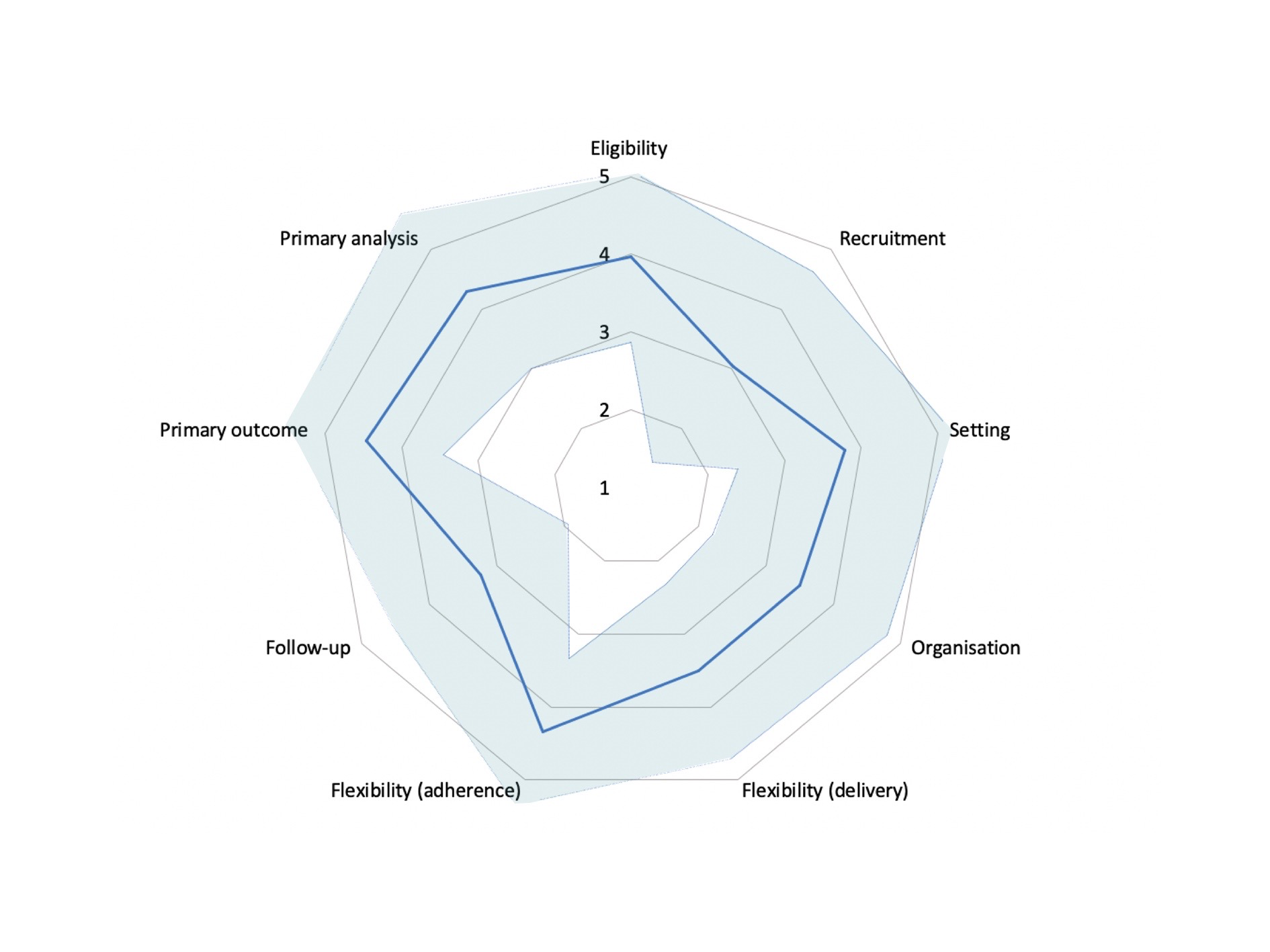 Pragmatic Trial Methods
Lack of reporting hampers assessment of generalizability
Mean 		SD
[Speaker Notes: The PRECIS-2 domain ‘setting’ asks how different the setting of the trial and the usual care settings are. 

The issue here was not so much with the rating but rather the reporting of CONSORT items which would have allowed readers to judge the generalisability of results: 

Reporting in line with the CONSORT extension item 21 would help readers to assess generalisability of results: “Key aspects of the setting which determined the trial results” [130] were only reported in 21 studies (37%);
 And a discussion of “possible differences in other settings where clinical traditions, health service organisation, staffing, or resources may vary from those of the trial” [130] happened in 19 reports (34%) (Table 11). 

Whilst explicit considerations of generalisability were often lacking, extrapolation allowed reviewers to rate this PRECIS-2 domain in all but one case, averaging at 3.79 points (SD 1.4; n = 56). 


The PRECIS-2 domain ‘organization’ compares the provider expertise, resources and the organisation of care delivery in the intervention arm of the trial to those available in usual care [69]. Information on these trial features may help readers to assess the generalisability of trial results to another setting. Nonetheless, 37 trial reports did not indicate the level of experience of those delivering the intervention (69%; n = 54; not relevant in three automated intervention trials). 29 reports (51%; n = 57) did not state whether or not resources were altered compared to usual care settings in order to implement the intervention. Where this item could be assessed (n = 28) (Table 11), half the studies (50%) did alter resources for the purpose of the trial and half did not. Trial-specific training in an intervention constitutes such an alteration of resources and was part of at least 23 trials (40%). PRECIS-2 ratings for this domain were lower than for most other domains, specifically a mean of 3.5 (SD 1.3; n = 51). Poor reporting meant that this domain could not be rated in six cases.]
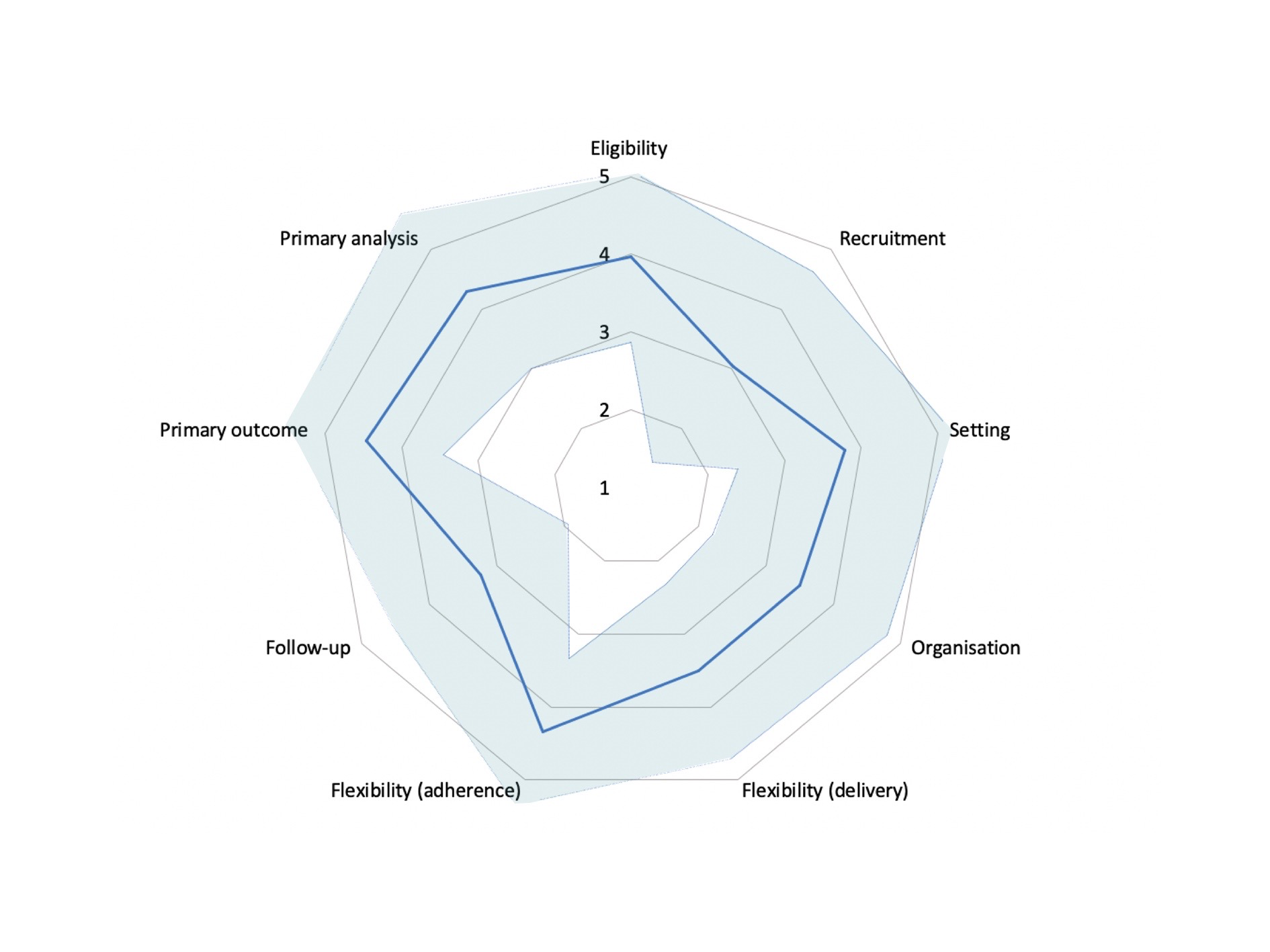 Pragmatic Trial Methods
Intervention standardized in 61%
Fidelity monitoring in 31% of those

High flexibility in treatment adherence 
Post-randomization exclusion only in 9%
Mean 		SD
[Speaker Notes: Flexibility (Delivery & adherence) 
 
Aspects of the intervention delivery were standardised in 35 trials (61%), with 11 reports not indicating (19%). Out of those trials in which the delivery was reported to be standardised, about one third reported monitoring of the fidelity with which treatments were provided, for example by record checking or video taping of treatment sessions (n = 11, 31%). Where applicable, these features contributed to low PRECIS-2 ratings for this domain and the sample’s average was 3.51 (SD 1.2; n = 56) for flexibility in treatment delivery. 
 
For the patients’ adherence to treatments and interventions, however, an average of 4.34 points was obtained (SD 1.0; n = 56), meaning that patients were flexible in how they had to follow intervention plans, adherence was encouraged little more than what would be expected in usual practice, and non-adherence rarely meant exclusion from the trial analysis. In fact, post-randomization exclusion criteria such as minimum compliance, absence of adverse events, or other outlier criteria, were only present in a small percentage of trials (n = 5; 9%).]
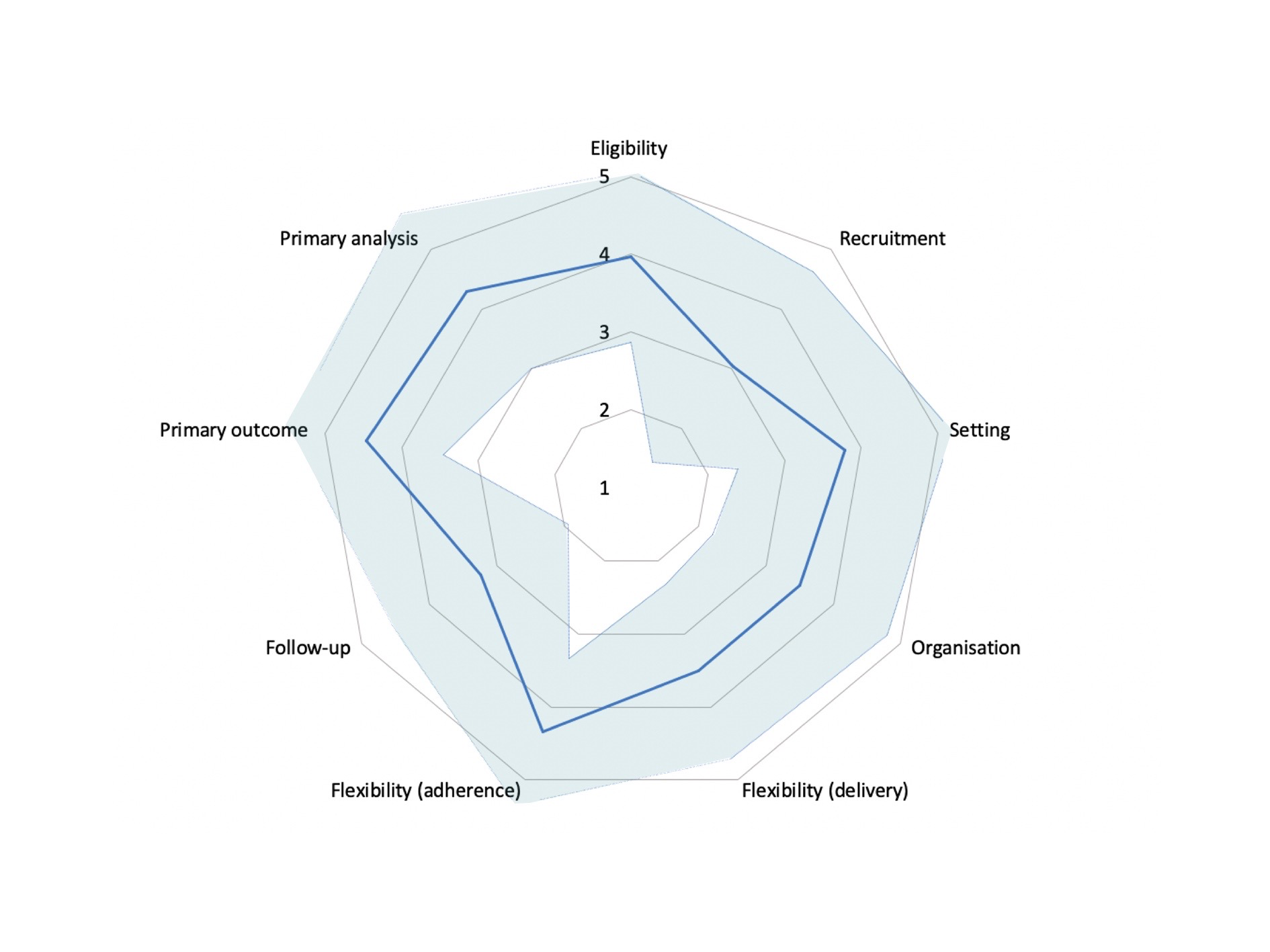 Pragmatic Trial Methods
Often elaborate and more frequent outcome assessments 
Average trial duration: 1 year 
Average attrition: 15%
Mean 		SD
[Speaker Notes: The PRECIS-2 ratings for the domain ‘follow-up’ is concerned less with the length of the follow-up period or differential attrition, but rather the frequency and duration of follow-up appointments as well as the intensity of clinical assessments compared to usual care [69]. Based on this, the average rating was 3.24 points (SD 1.3; n = 57) (Table 12), meaning that follow-up was often more elaborate than what would be expected from normal practice. 

However, I also want to use this point to discuss other aspects concerning follow-up and outcome measurement: 


The primary time point at which outcomes were measured was an average of 35.31 weeks post-randomization (SD 45.45;  Median 26 weeks, n = 10), ranging from a single day [103] to five years [7]. However, there were many studies which assessed outcomes over a period of time [6,11,34,39,96,101,105], at flexible time points [53,81,107], studies which defined several time points as primary [75,110], and several which did not specify a primary point of follow-up [3,9,30,61,67,83,108,123]. A better indicator for how long self-declared pragmatic trials are, may thus be the longest time point of follow-up, which was, on average, one year after randomization (M 53.23 weeks, SD 72.37; n = 56; not reported in one case [53]). The shortest trial assessed peak chest pain during a stenting procedure for acute myocardial infarction, i.e., lasted for no longer than a few hours after the intervention [107]. On the other extreme, Beard et al. [7] are comparing the clinical and cost-effectiveness of total versus partial knee replacements for up to ten years after the event (10-year results not yet published). 
 
Over such potentially long follow-up periods, attrition of study participants can be expected. We found that intervention groups lost an average of 14.9% (Median 13.3%; SD 12.9, n = 57) of participants until the point of primary follow-up and control groups lost 14.8% (M; Median 11.4%; SD 12.78), ranging from no attrition at all to a trial of invasive uterine fibroid surgery where 63% of participants in the intervention group did not complete the trial as per protocol [68]. 
 
Across our sample of included studies, there was a significant difference in attrition between groups (t(56) = 7.16, p < 0.001) and a third of studies reported differential attrition (19; 33%, n = 57). Where there was differential attrition, it was almost as often into the direction of the control group (9 cases, [6,19,81,84,96,100,117,127]) as it was into the direction of the intervention group (11 cases, [8,11,23,68,81,82,85,87,93,110,118,124]), with intervention groups losing an average of 14.9% (SD 12.9) and control groups losing an average of 14.8% (SD 12.8) of participants until the point of primary follow-up (t(112) = 0.032, p = 0.97), possibly accounting for the fact that both groups were of active interventions in most cases.
 Where patients were lost, reasons for drop-out were reported in 35 papers (65%, n = 54).  
 IQR?]
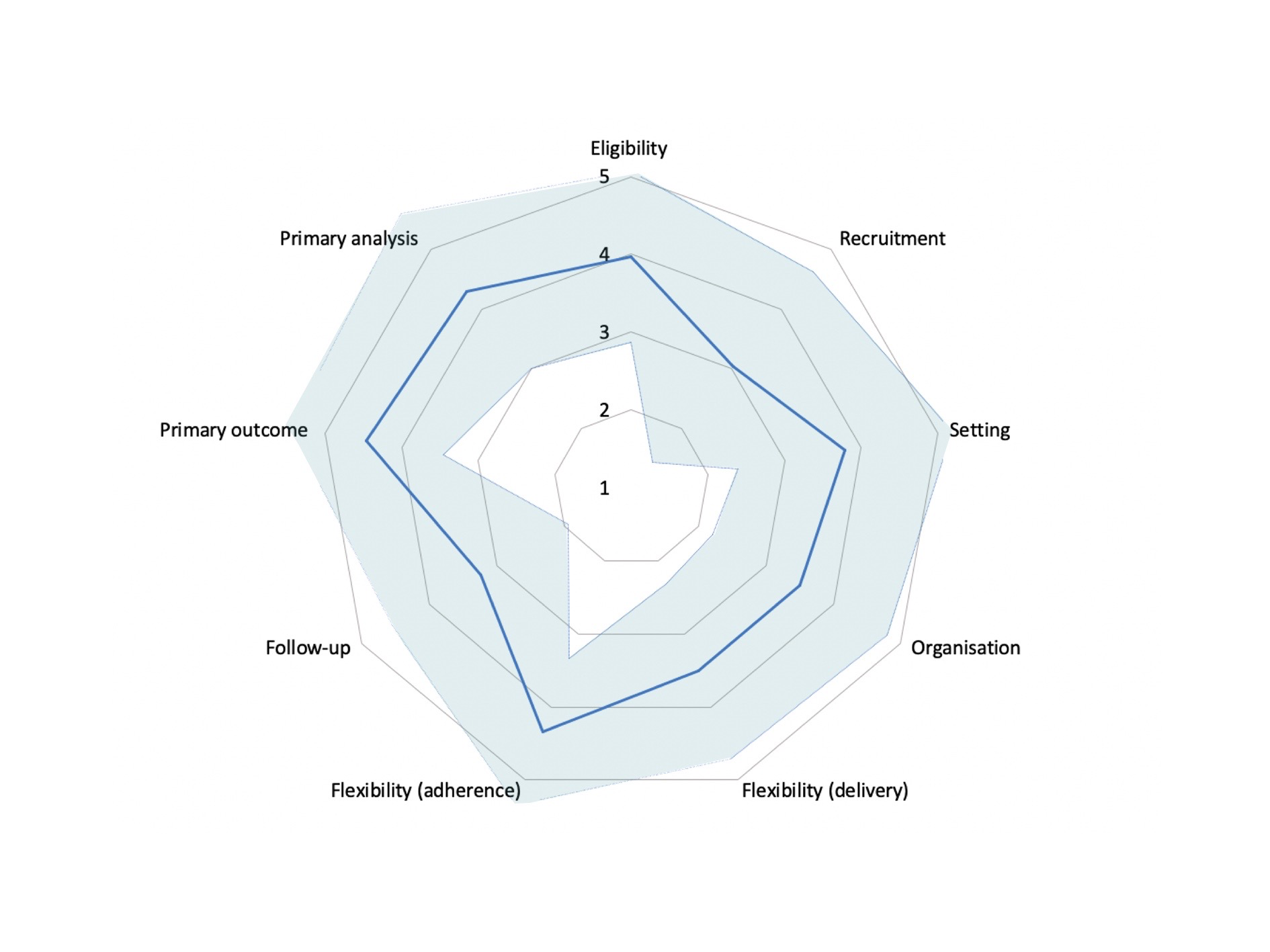 Pragmatic Trial Methods
Mainly patient-reported primary outcomes 
54% also employed objective outcomes 
No risk/benefit analysis 

Intention-to-treat reported in 84%
Mean 		SD
[Speaker Notes: Outcomes
 
The choice of outcomes in pragmatic trials should reflect what ‘matters’ to the patient, choosing direct symptom reports or function-related measures over lab tests, surrogate markers, expert assessment or other external judgement [69]. In our sample of analgesia trials, subjective pain ratings, certain condition-related questionnaires, or pain-related functional assessments were the obvious choice [35]. Indeed, on average, trials had the highest rating for this domain (M 4.46; SD 1.0; n = 57). 49 trials obtained a primary outcome through such patient report (86%; n = 57), five trials used a lab or other remote physiological assessment such as radiographs (9%) [40,41,87,90,110], three used a physical or personal assessment (5%) [19,90,100], and one trial each (2%) used data obtained from health records [105] or an objective incident in the medical management of patients, namely the reoccurrence of a medical intervention [68]. As secondary outcomes, objective measures were far more common, being reported in 30 trials (54%) and including measures of healthcare utilization, physical tests, lab markers, and absence from work. Only half the reports, however, complied with the CONSORT item to justify the chosen outcome and length of follow-up (29 cases, 51%) (Table 11, item 6). Whether or not significant harms or unintended effects occurred was reported in 47 studies (82%) (Table 11, item 19). Harms did occur in 22 of those studies, and in nine of those trials there was a significant difference between groups [27,64,71,81,84,93,94,96,127].
 
Primary analysis 
 
The highest PRECIS-2 rating for this domain is obtained by trials which perform a true intention-to-treat (ITT) analysis for their primary outcome assessment [69], meaning that all patients randomized are analysed as if treated, irrespective of actual treatment compliance or a failure to attend follow-up assessments (essentially resulting in missing data). ‘Pragmatism’ in the primary analysis was high, averaging at 4.3 points (SD 1.3, n = 57). The distinction between a true intention-to-treat analysis and a modified ITT [1,55,77] is made clear by the following data: Whilst 48 studies reported to have performed an ITT as primary analysis (84%; not discernible in one instance [21]), 10 of those (21%) excluded participants who did not provide follow up data or had missing data.]
25
Reporting in Pragmatic Trials
Good reporting on generic CONSORT items

Deficits in reporting of generalizability items
[Speaker Notes: Good reporting on generic CONSORT items (Schulz et al., 2010) 


Reporting for the general CONSORT items assessed was generally good, with most items being reported in more than 90% of the trials. The only items not well-reported on where whether or not the protocol was followed along with justifications if it wasn’t and the role of the funders (70%, not reported in 30%)

CONSORT extension by Zwarenstein et al., 2008

The CONSORT Extension published in 2008 for pragmatic trials was examined in more detail: Here, we found deficits in reporting items particularly relevant to judging generalizability which is a shame if you think that that’s the whole point of a pragmatic trial. For example, …  

Contextualization within other available treatments (58%)
health or health service problem (96%) // not necessarily the same as rationale for pragmatic trial 
Protocol deviations and justification (37%)
Eligibility criteria framing (68%)
Resource alterations (49%)
Intervention standardization (82%)
Comparator description (75%) 
Justification for outcomes and follow-up (51%)
Absence of blinding justified (72%)
Participant flow with reasons (77%)
Description of key setting features (37%)
Discussion of possible differences to other settings (33%)]
Links between Pragmatism and Trial Features
No association between PRECIS-2 ratings and
Funding source
Number of trial centers
Therapy type or pain category 

No association between participant blinding and 
PRECIS-2 ratings
Funding source
Trial size 
Analysis method 

Less attrition in larger trials
Links between Pragmatism and Trial Features
Subgroup Analyses 

Pharmacological vs. non-pharmacological 
No difference in overall PRECIS-2 ratings 
Less protocol flexibility in drug trials 

Acute vs. chronic pain trials 
Higher overall pragmatism in acute trials
More recruitment efforts in chronic pain trials
[Speaker Notes: Caveat: different number of trials in categories!]
Summary and Discussion
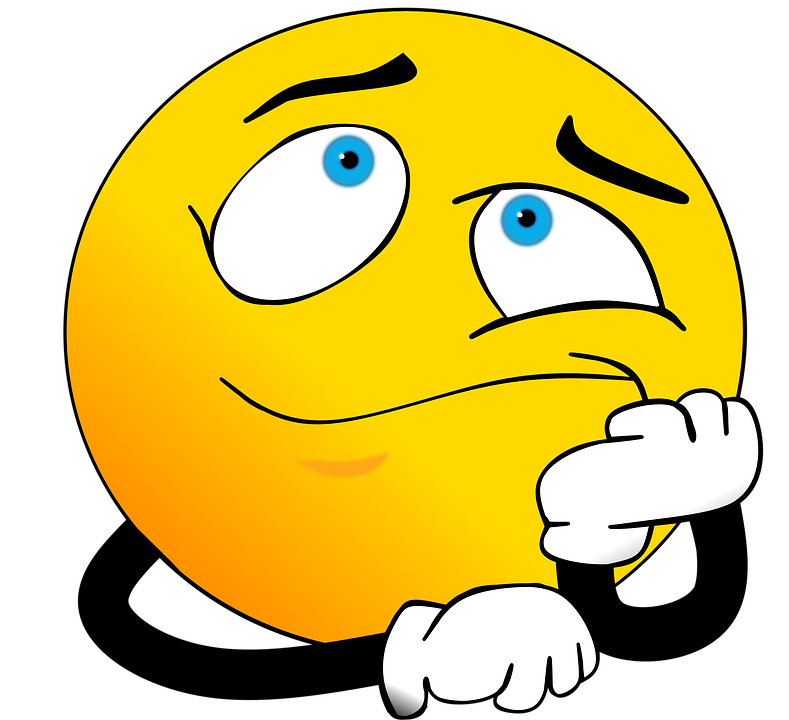 Challenges partly as in explanatory RCTs         (e.g., recruitment and retention) 
May interfere with pragmatic aims 
Generalizability can be frustrated by inappropriate reporting
Pragmatic trials in pain research…
Exist and are relatively pragmatic 
Comply well with general reporting guidelines 
Musculoskeletal pain and non-drug interventions dominate
Rarely industry-funded
[Speaker Notes: Less surprising and more surprising findings (as a way of summarizing main findings) 

As expected, declared pragmatic RCTs of pain therapies exist and, when we compare them to a sample of self-declared cardiovascular RCTs, are similarly “pragmatic” as those trials 

Reporting in line with the general CONSORT statement is good

MSK pain dominates and this is probably related to the fact that non-drug studies are more common. Similarly, few trials were industry-funded 

Some interesting insights from our systematic review are that pragmatic RCTs face some of the challenges as more explanatory RCTs. In this scenario, however, the methods that result from these challenges – such as targeted recruitment or adherence monitoring – may reduce the generalizability of results. 

What impacted our ability to judge generalizability most, was the inappropriate reporting of relevant features.]
Summary and Discussion
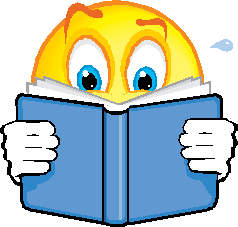 Decide if and where we need more pragmatic trials 
Promote core features of pragmatic trial design (PRECIS-2 domains) 
Focus more on analysis methods 
Improve reporting
[Speaker Notes: This could be in pharmacological research (real-world effectiveness over and above safety and early efficacy evidence), certain conditions such as headaches, NeuP or FM, or in chronic pain in general

Promoting core features means explicitly designing as pragmatically as possible in all nine domains, from recruitment methods to choice of follow-up measures and frequency. 

An area where pragmatism seems easy to implement is outcome measures and analysis. However, the PRECIS-recommendations only require you to perform an ITT analysis for high ratings. What about other information relevant for real-world decision-making such as cost-effectiveness and risk-benefit considerations? 

An easy measure with huge benefits for the field would be a more deliberate reporting of pragmatic methods and contextualisation of the trial and its findings – i.e. in line with CONSORT extension – but I also think that this should include being explicit where concessions had to be made for feasibility reasons and how this was compensated or may have affected the generalizability of outcomes]
Thank you
Pragmatic Trials of Pain Therapies: a Systematic Review of Methods
David Hohenschurz-Schmidt, Dr Bethea Kleykamp, Dr Jerry Draper-Rodi, Dr Jan Vollert, Dr Ida Bixho,
Jessica Chan, Dr McKenzie Ferguson, Dr Ewan McNicol, Jules Phalip, Prof Scott R Evans, 
Prof Dennis C Turk, Prof Robert H Dworkin, Prof Andrew SC Rice
Supplementary Slides